Personal Social Health Economic and Emotional Developmentwithin this fits the Relationships Education
Contents


Sharnbrook Primary’s response to inappropriate play
Sharnbrook Primary’s response to the “Dead Game”
Relationship and Sex education at Sharnbrook Primary
Inappropriate Games – School’s Response
Talk to the individuals involved to understand what they are doing and why.
Explain to the children why the game is inappropriate.
Inform the parents of the children involved.
Where there is a wider learning point talk with the whole class.
Review practice.
What Happened last summer
Staff talked to the children to find out what the game was about.
They spoke to the children and parents of those they knew were involved.
All the children watched the Pantasaurus video and participated in a discussion about appropriate play.
Since coming back to school this has been revisited
[Speaker Notes: All the children in the Penguins watched the Pantosaurus video and participated in a discussion relating to this as soon Pre School staff were aware of the incident. 
Since coming back to school this has been reinforced by the class teacher. These very important messages are built on year on year through the PSHE curriculum as well as any extra work that is done to response to class or individual needs. 
All teachers who teach and look after the children have been made aware of the situation so they can be extra vigilant.
During our safeguarding training at the start of term we looked at all the all the different signs staff need to be aware of, the importance of safeguarding being everyone's responsibility and introduced the school focus of encouraging all children to speak out about things that they are not comfortable with. 
Both EYFS and KS1 classrooms have been review and adapted to ensure that the children are clearly visible at all times.
Due to concerns raised and requests for information about how to talk to children about this topic, the school in the process of organising a meeting for parents.]
The staff looking after the children have been made aware of the game so they can be vigilant. 
EYFS and KS1 classrooms have been reviewed and adapted to ensure that children are clearly visible.
During our safeguarding training we looked at  different signs staff need to be aware of, the importance of safeguarding being everyone's responsibility and introduced the school focus of encouraging all children to speak out about things that they are not comfortable with.
We are trying to teach the children about appropriate and inappropriate play so they can apply it to different contexts as well as banning the game.
By teaching the pupils proper names for body parts this avoids confusion.
Support on how to talk to your child - https://www.nspcc.org.uk/keeping-children-safe/support-for-parents/pants-underwear-rule/pants-how-to-answer-questions/
Education, Relationships and Sex Education and Health EducationFrom Department of EducationBy the end of Primary school
Families and People who care for me.
Pupils should know 
• that families are important for children growing up because they can give love, security and stability. 
• the characteristics of healthy family life, commitment to each other, including in times of difficulty, protection and care for children and other family members, the importance of spending time together and sharing each other’s lives. 
• that others’ families, either in school or in the wider world, sometimes look different from their family, but that they should respect those differences and know that other children’s families are also characterised by love and care.
Respectful Relationships
Pupils should know 
• the importance of respecting others, even when they are very different from them (for example, physically, in character, personality or backgrounds), or make different choices or have different preferences or beliefs. 
• practical steps they can take in a range of different contexts to improve or support respectful relationships. 
• the conventions of courtesy and manners. 
• the importance of self-respect and how this links to their own happiness. 
• that in school and in wider society they can expect to be treated with respect by others, and that in turn they should show due respect to others, including those in positions of authority.
Caring Friendships
Pupils should know 
• how important friendships are in making us feel happy and secure, and how people choose and make friends. 
• the characteristics of friendships, including mutual respect, truthfulness, trustworthiness, loyalty, kindness, generosity, trust, sharing interests and experiences and support with problems and difficulties. 
• that healthy friendships are positive and welcoming towards others, and do not make others feel lonely or excluded. 
• that most friendships have ups and downs, and that these can often be worked through so that the friendship is repaired or even strengthened, and that resorting to violence is never right. 
• how to recognise who to trust and who not to trust, how to judge when a friendship is making them feel unhappy or uncomfortable, managing conflict, how to manage these situations and how to seek help or advice from others, if needed. 
	
about different types of bullying (including cyberbullying), the impact of bullying, responsibilities of bystanders (primarily reporting bullying to an adult) and how to get help. 
• what a stereotype is, and how stereotypes can be unfair, negative or destructive. 
• the importance of permission-seeking and giving in relationships with friends, peers and adults.
Online Relationships  and Being Safe
Online relationships 	Pupils should know 
• that people sometimes behave differently online, including by pretending to be someone they are not. 
• that the same principles apply to online relationships as to face-to-face relationships, including the importance of respect for others online including when we are anonymous. 
• the rules and principles for keeping safe online, how to recognise risks, harmful content and contact, and how to report them. 
• how to critically consider their online friendships and sources of information including awareness of the risks associated with people they have never met. 
• how information and data is shared and used online. 
	
Being safe 	Pupils should know 
• what sorts of boundaries are appropriate in friendships with peers and others (including in a digital context). 
• about the concept of privacy and the implications of it for both children and adults; including that it is not always right to keep secrets if they relate to being safe. 
• that each person’s body belongs to them, and the differences between appropriate and inappropriate or unsafe physical, and other, contact. 
• how to respond safely and appropriately to adults they may encounter (in all contexts, including online) whom they do not know. 
• how to recognise and report feelings of being unsafe or feeling bad about any adult. 
• how to ask for advice or help for themselves or others, and to keep trying until they are heard. 
• how to report concerns or abuse, and the vocabulary and confidence needed to do so. 
• where to get advice e.g. family, school and/or other sources.
Robins Classcoverage in the Autumn Term
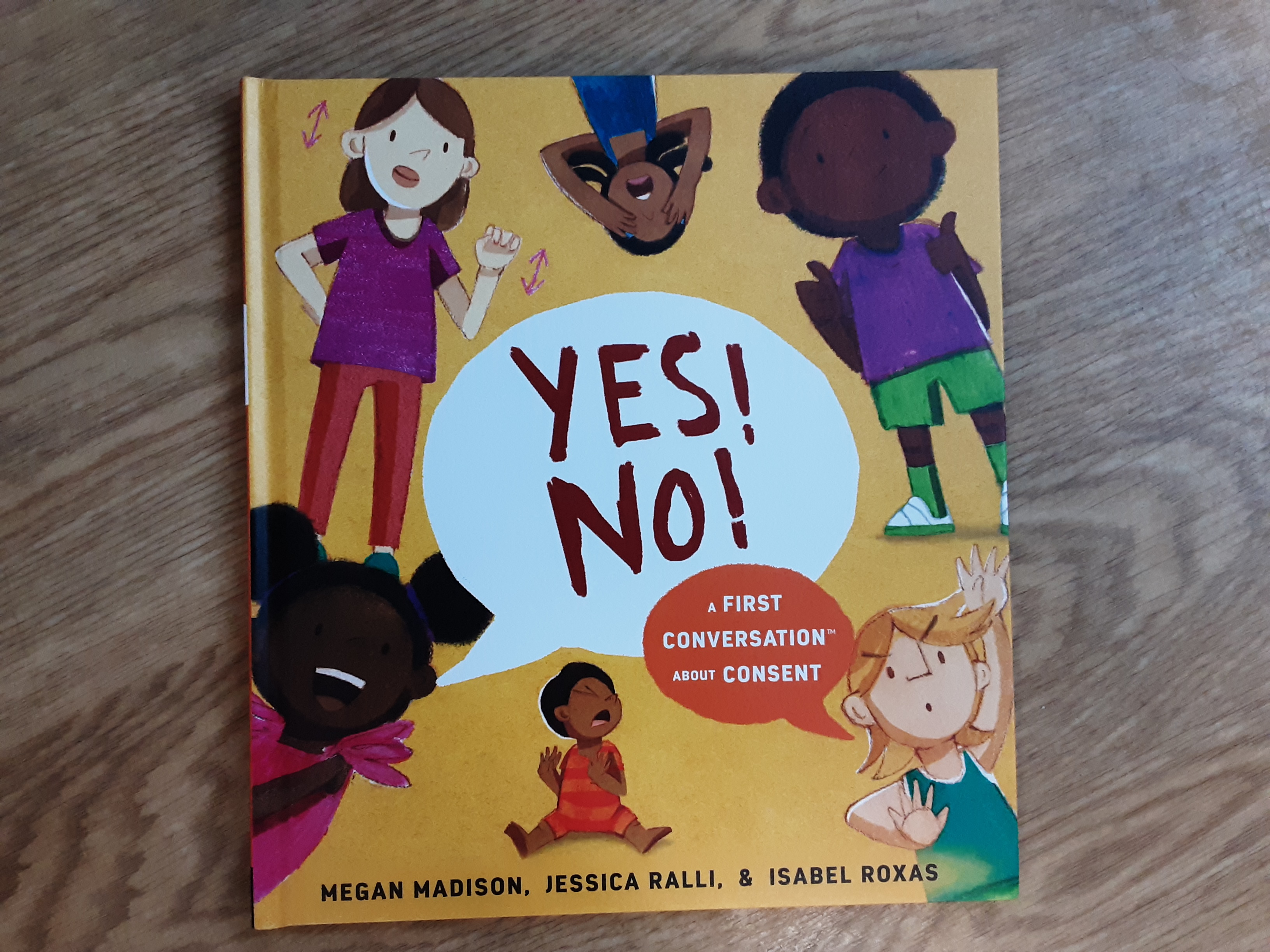 Consent
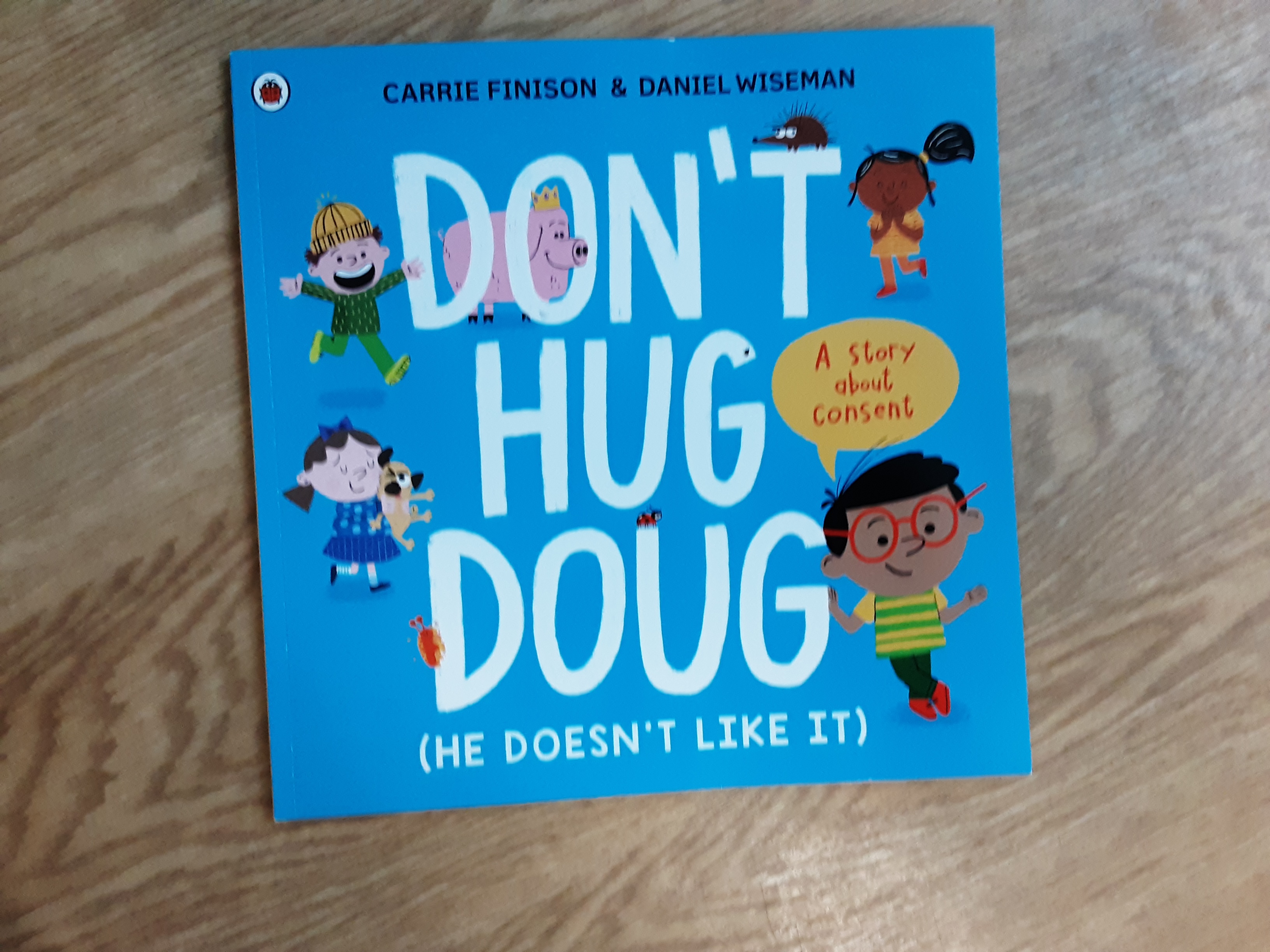 Using our voices to say ‘stop I don’t like it!
Encouraging children  to ask for help.
Robins  ClassCoverage in the Spring Term
Robins ClassCoverage in the Summer Term
Some of the books we use.
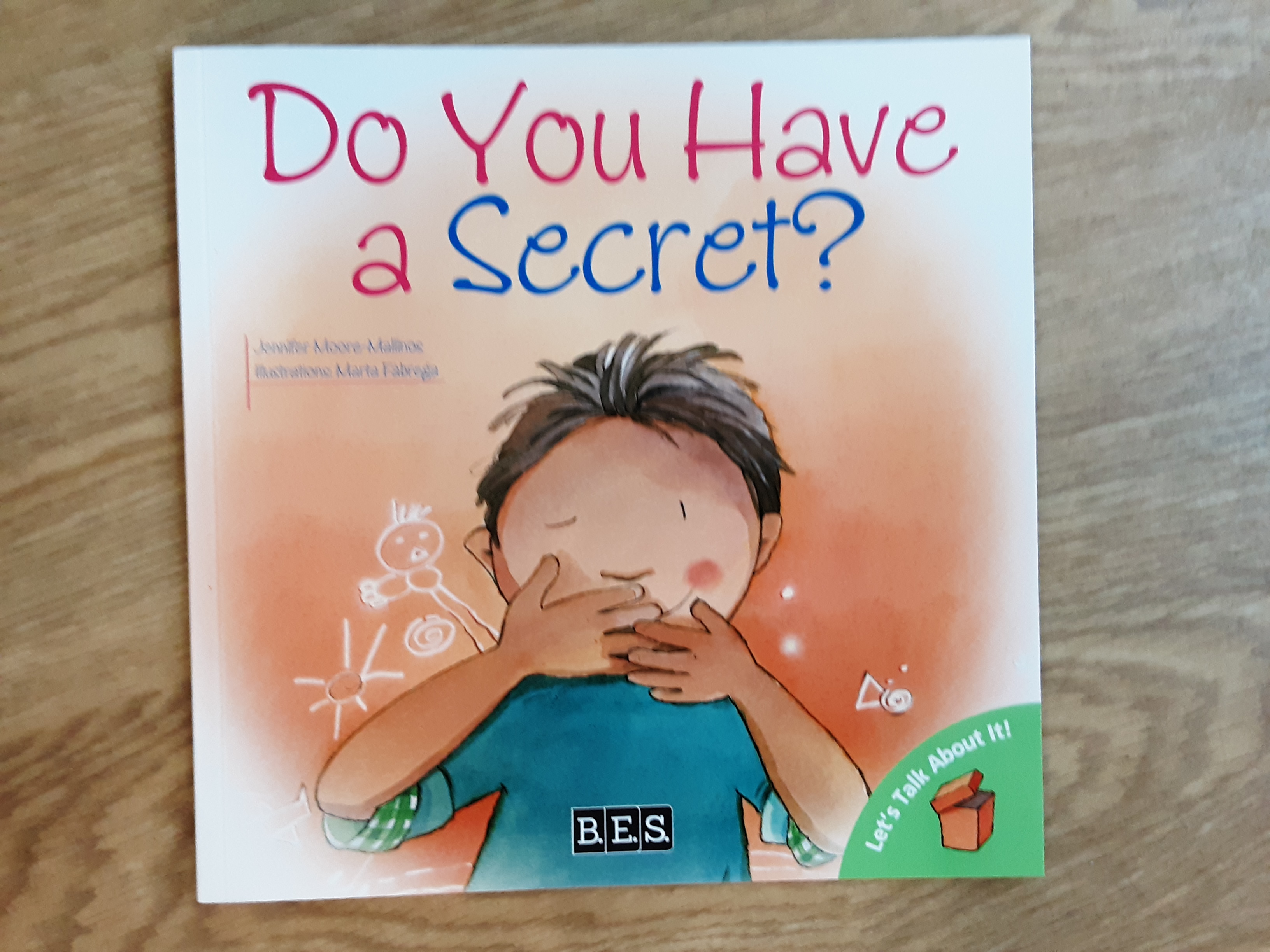 Using a big voice to say ‘no’.
https://www.youtube.com/watch?v=u-m-gpG1mTU
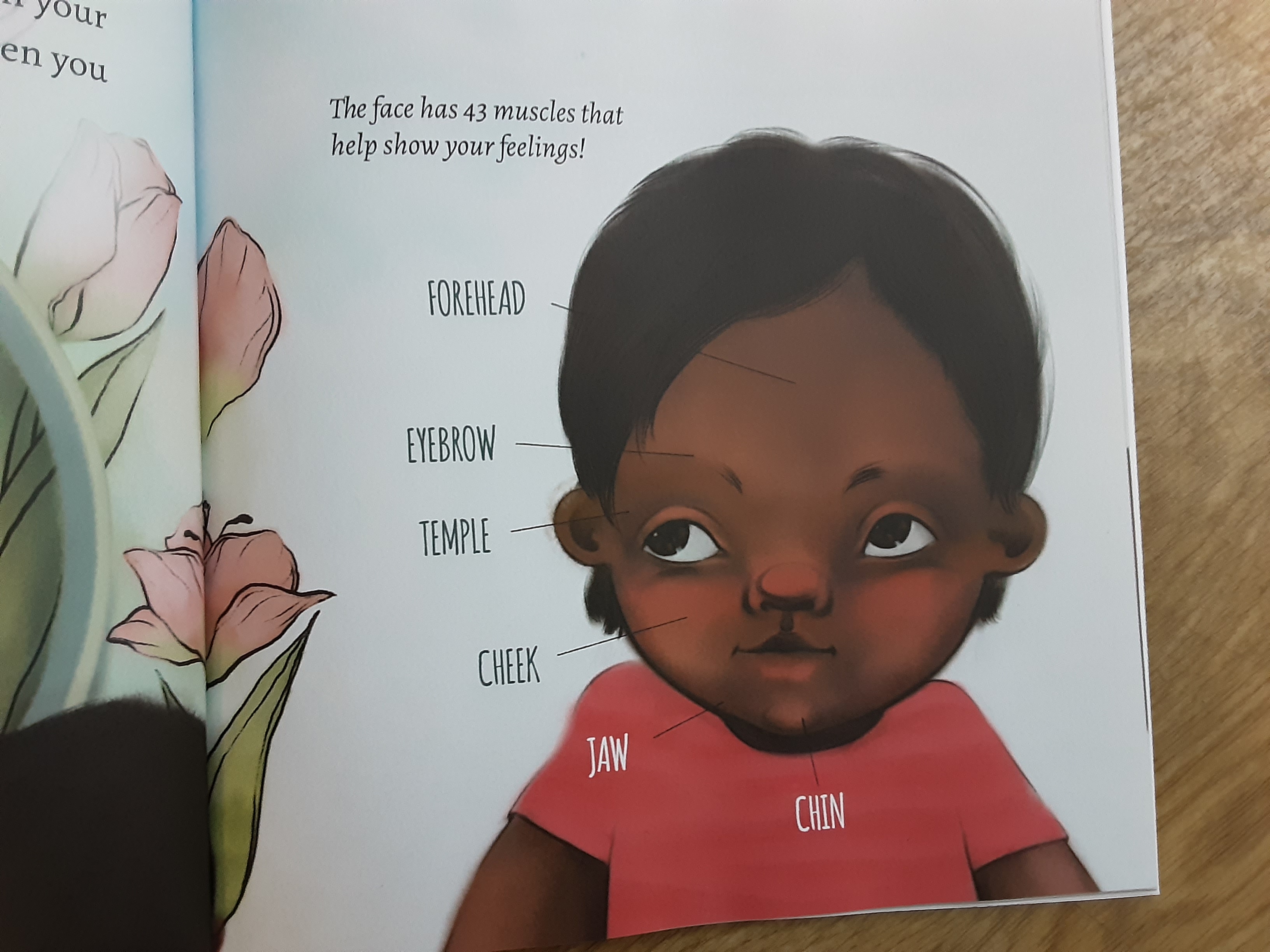 Naming your body parts
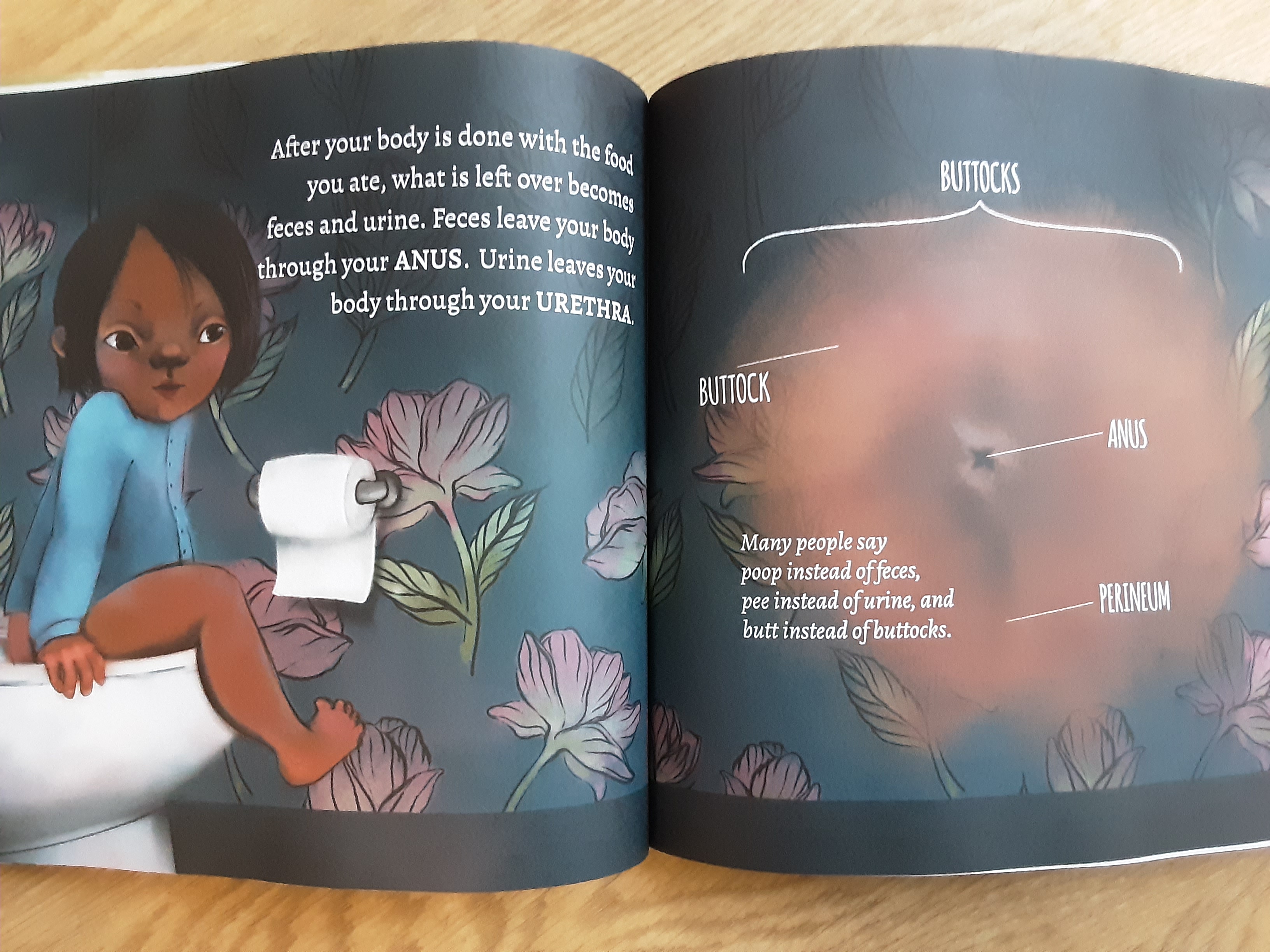 Science Vocabulary
PSHE Association - Vocabulary
Why teach the correct names for the body parts
This matter-of-fact approach prevents body parts from seeming strange, embarrassing, bad or dirty. It also reduces bodily shame and promotes a healthy body image. As well, giving children the proper language to understand their bodies paves the way for open, judgment-free communication about sexual health

Gives language to report inappropriate behaviour: Knowing the correct words for body parts means children have the vocabulary to articulate if someone does something inappropriate. If a child knows to call their genitals a “penis” or “vulva,” they can communicate clearly if someone tries to touch them there. This allows them to tell a parent or trusted adult if abuse occurs
Other aspects of being safe
Internet safety
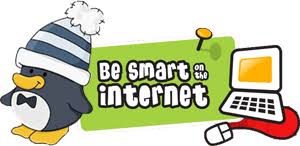 Thinking of growth and change in the summer term.
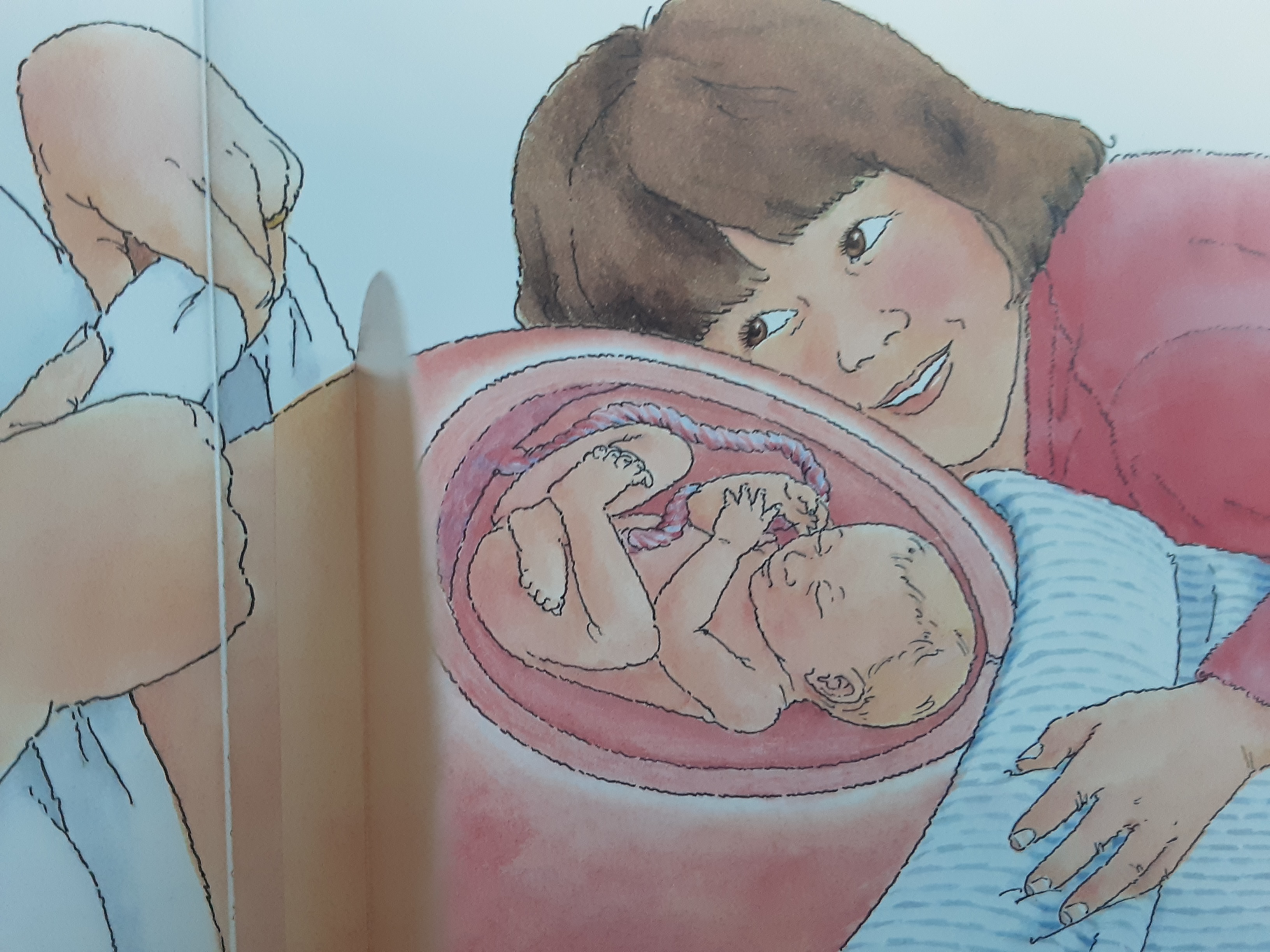